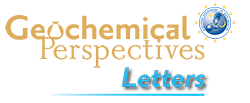 Dasgupta et al.
Toxic anthropogenic pollutants reach the deepest ocean on Earth
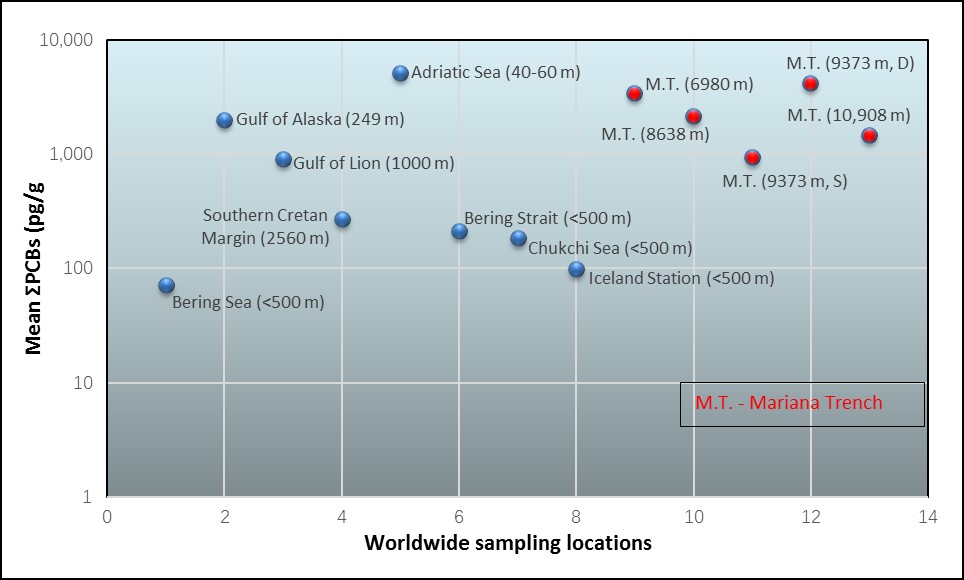 Figure 4 Comparison of ∑PCBs concentrations in the Mariana Trench sediments with other worldwide marine surface water sediments. Figures in brackets indicate water depth.
© 2018 The Authors
Published by the European Association of Geochemistry
under Creative Commons License CC BY-NC-ND 4.0
Dasgupta et al. (2018) Geochem. Persp. Let. 7, 22-26 | doi: 10.7185/geochemlet.1814